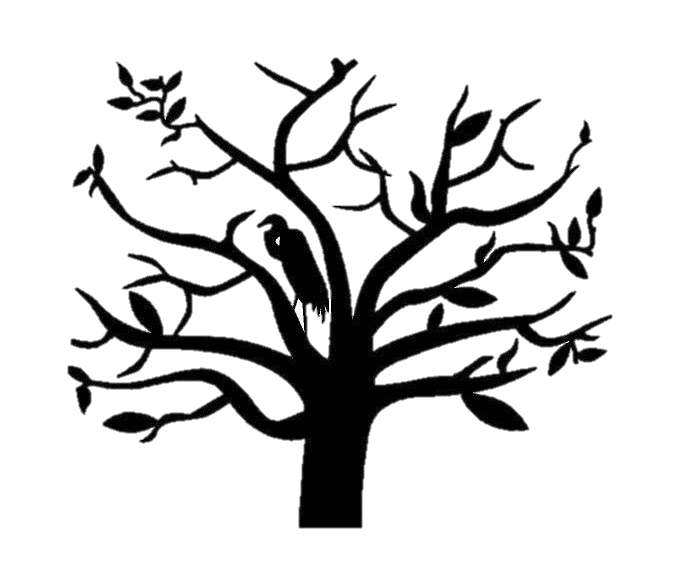 Family Tree
IEEE F16
[Speaker Notes: The User Interface is like this--]
张寅青
Introduction
Remember HER? Who’s HIM?
[Speaker Notes: Hello everyone, we are group 12. You may wonder, what the hell our app is, is it about dementia or something? Imagine when spring festival, all your family members assembled together, and you noticed someone who’s familiar with you but you couldn’t recall who he or she is, unfortunately, he or she was walking to you and prepared to say hi. Well, it’s the time to open our app --]
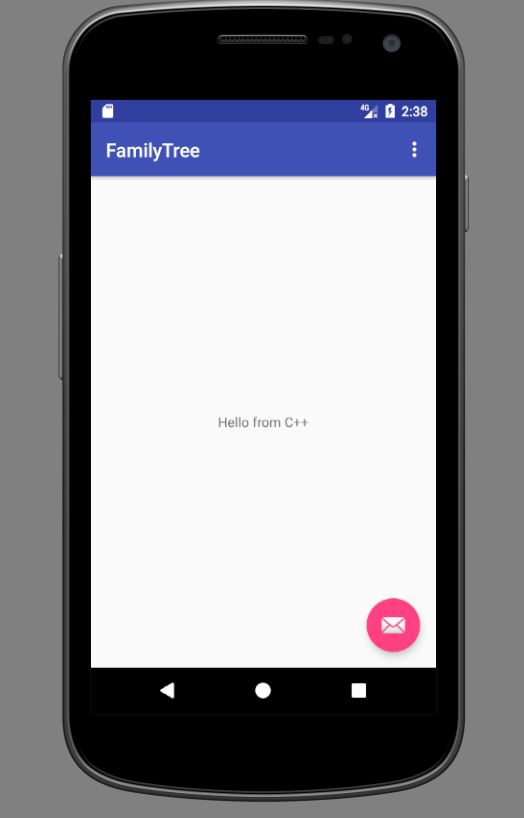 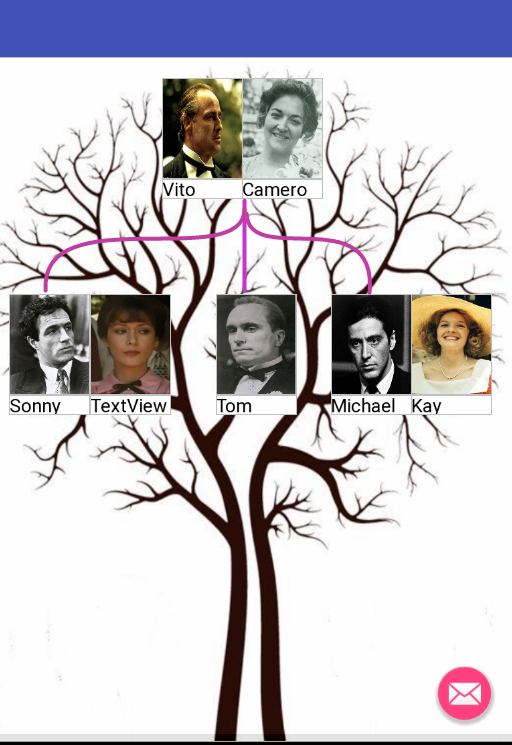 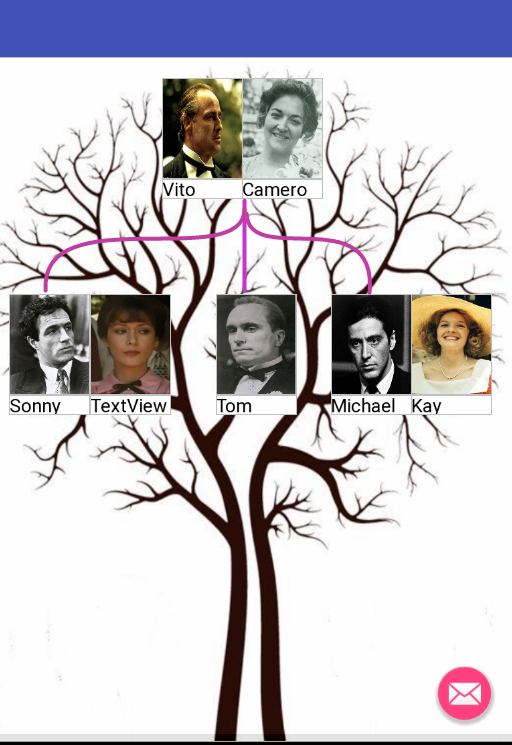 User Interface
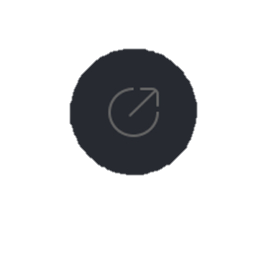 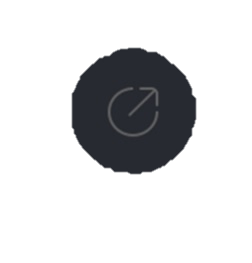 Friend Circle?
[Speaker Notes: Nowadays, we are gradually used to maintaining our friend circle, which is connected by friendship. However, the family affection may be neglected as the same time. So we think about designing a family circle, which is based on blood connection.]
How do you do!
Family meeting, Info Sharing… and more.
[Speaker Notes: In this app, it’s relatively easy to share family reunites and information with your family friend in this app.]
Hey There!
[Speaker Notes: Another interesting function is to detect your family member, which makes it possible to connect to your long-time-no-see relative, and I will talk about how it walk latter. Now welcome our main user interface designer -- Qinyu]
秦宇
Main User Interface
Main Interface
Linked picture represent a couple

Curve lines the parent and children

 Each picture is a image button
Click it and show the profile
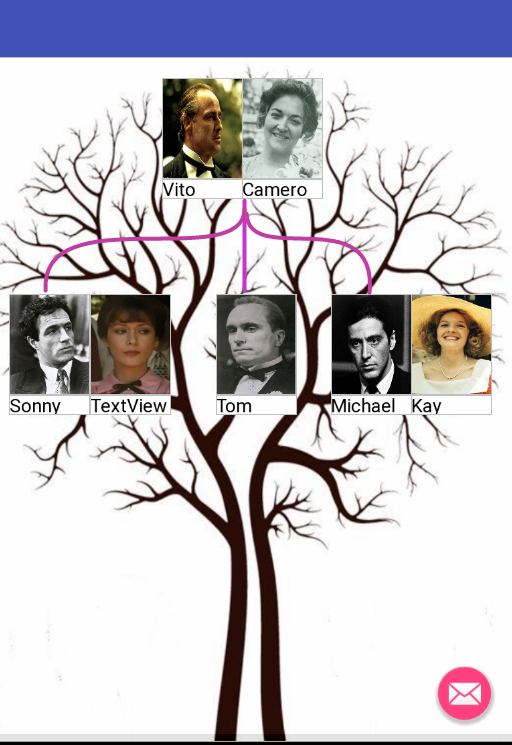 Personal Profile
Brief personal information

Dead or alive

The “+” means add sibling, child or parent
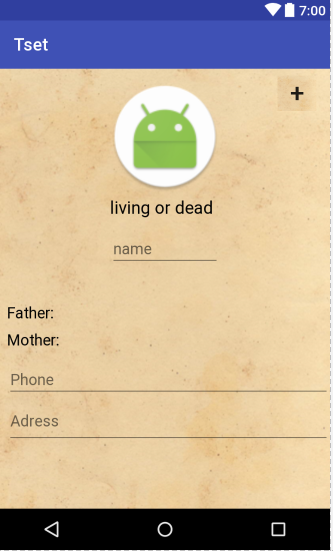 Add new people
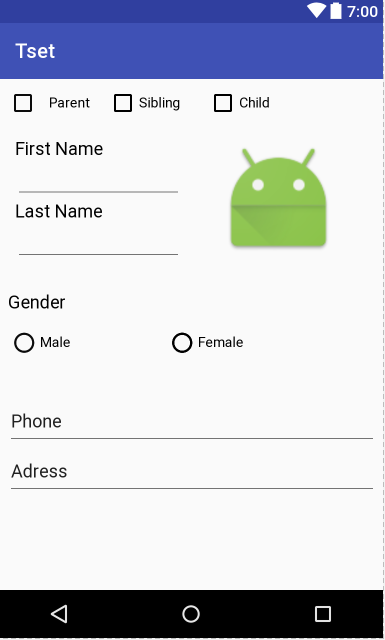 Choose the relationship
Sibling or child or parent 

Name and gender

Add photo
邱柏崴
Login Interface
[Speaker Notes: Welcome our designer of login interface – Qiu Bowei]
Login Interface
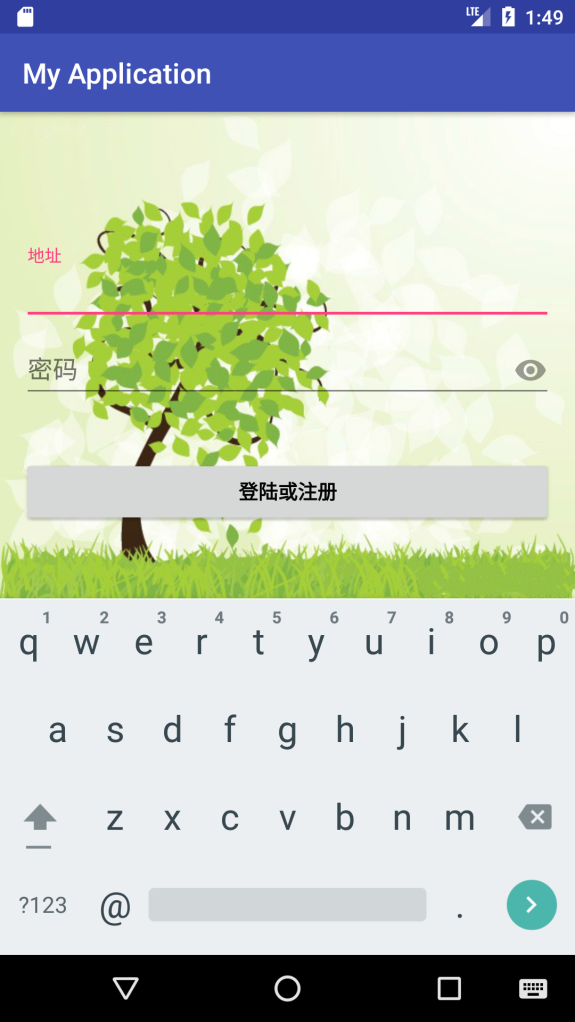 Address Bar
Password Bar
Login/Register Button
We set the word“地址、密码”as the hint type.
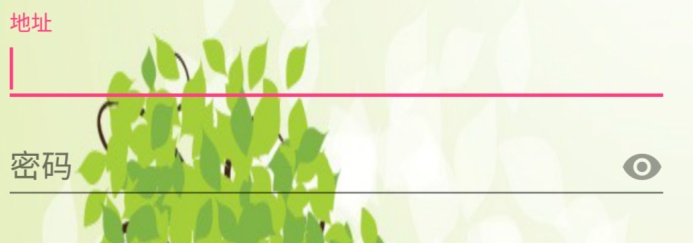 Success Interface
It will pop dialog according the process
Login success
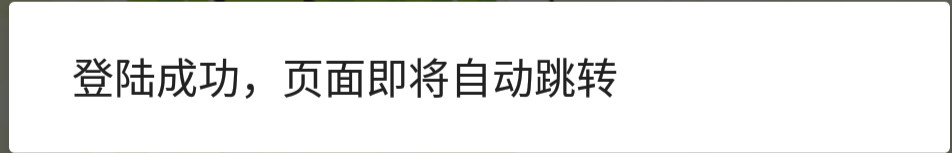 Register success
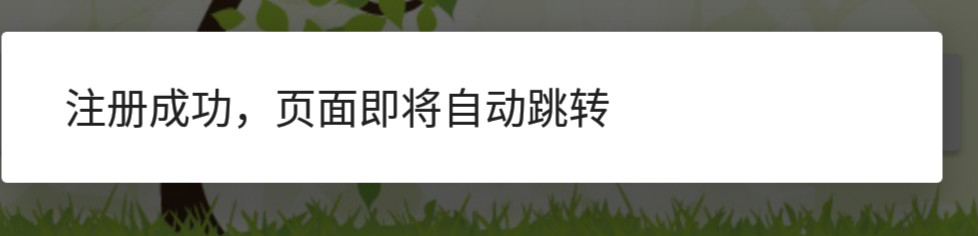 Error
The username can’t be empty
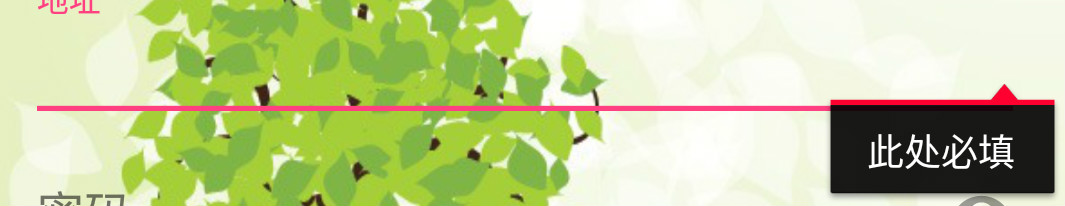 The form of the username should be             ****@***.com
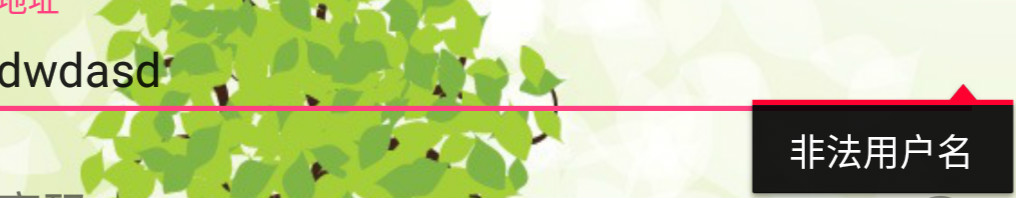 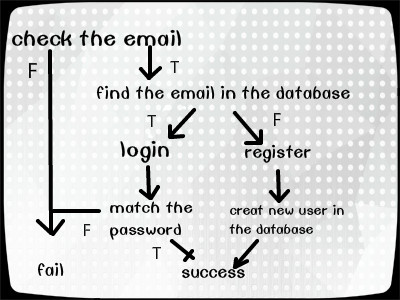 [Speaker Notes: Welcome our designer for sharing port – Zhang Yuhui]
张煜辉
Sharing
We designed the screemshot function which saves the screemshot picture in the sdcard automatically.
We mainly use the “View.getDrawingCache()” method to get the screenshot.
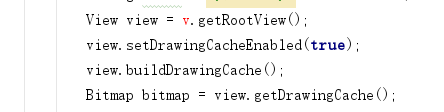 We want to make our users  look over their family tree or share their family tree with others conveniently. To bring users a better using experience.
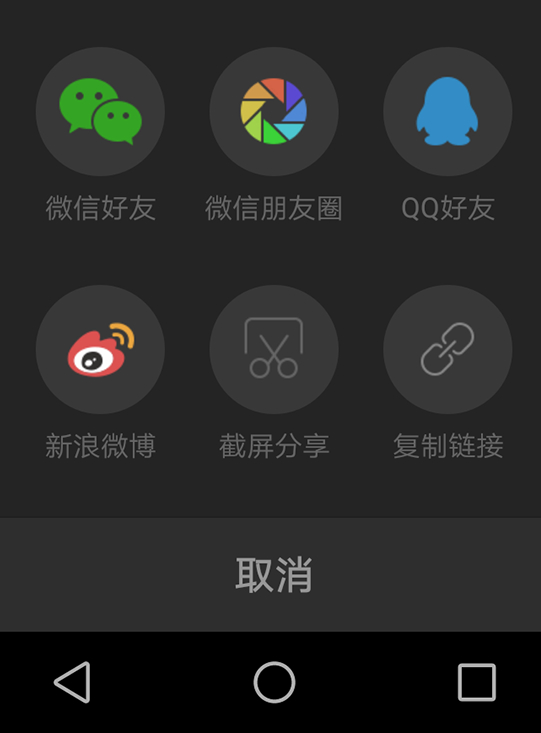 Share the pdf directly on social 
media, such as Wechat, QQ
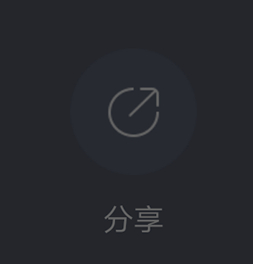 Click
[Speaker Notes: Finally, it’s the database and algorithm part.]
张寅青
Database & Algorithms
HWR (Handwriting Recognition)
张二的儿子叫张三，手机号是18667131322，常住在上海。
----After Tesseract----
张二的儿子叫张三，手机号是18667131322，常住在上海。
[Speaker Notes: The first interesting feature is handwriting recognition, I used Tesseract to  implement this function. The code is --]
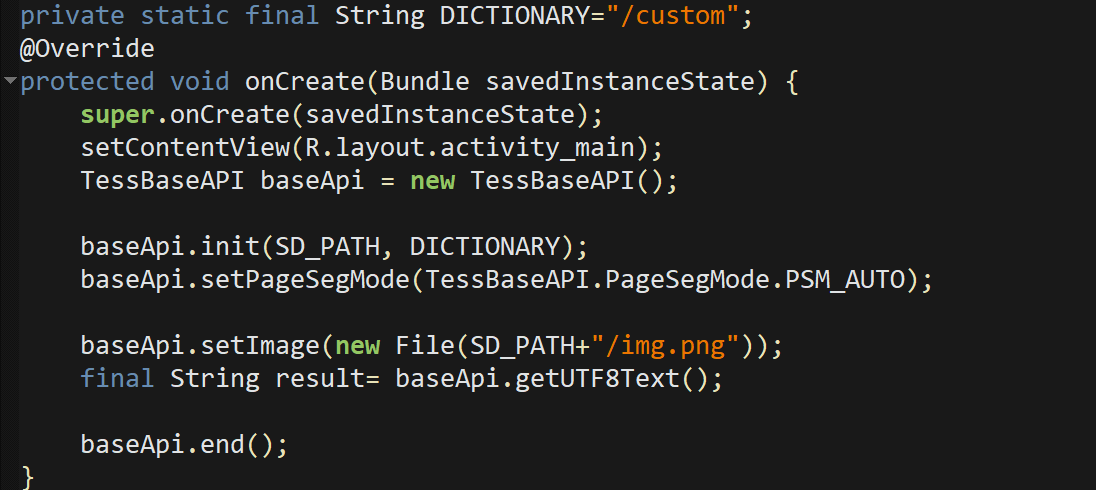 NLP(Natural language processing)
张二的儿子叫张三，手机号是18667131322，常住在上海。
----After NLP----
Gender：Male
Name：张三
Tel： 18667131322
Location：上海
Father：张二
[Speaker Notes: The second important feature is NLP, natural language processing. The former sentence is now processed to 5 pieces – Gender Name TelNum Location and immediate family member, well, here is his father.]
Click
[Speaker Notes: The user interface is like this -- a bunch of the tree is established, and when you click the bottom button, his info will be show as the right column]
Database
SQLiteDatabase
Structure
Adapter
SQLiteDatabase APIs
[Speaker Notes: The database part is kind of boring – I used SQLiteDatabase to store our user info. The following code is for storing user’s account --]
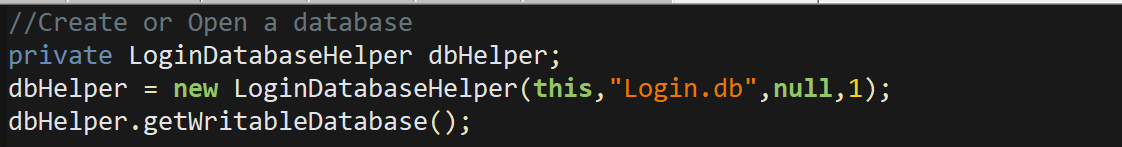 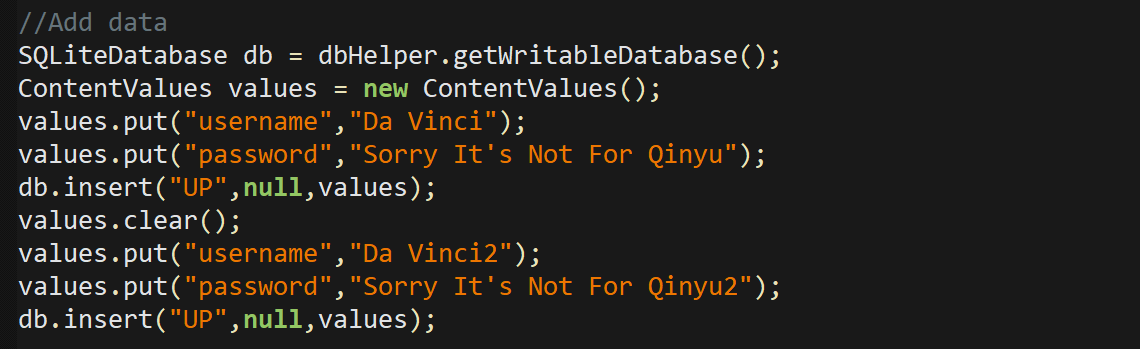 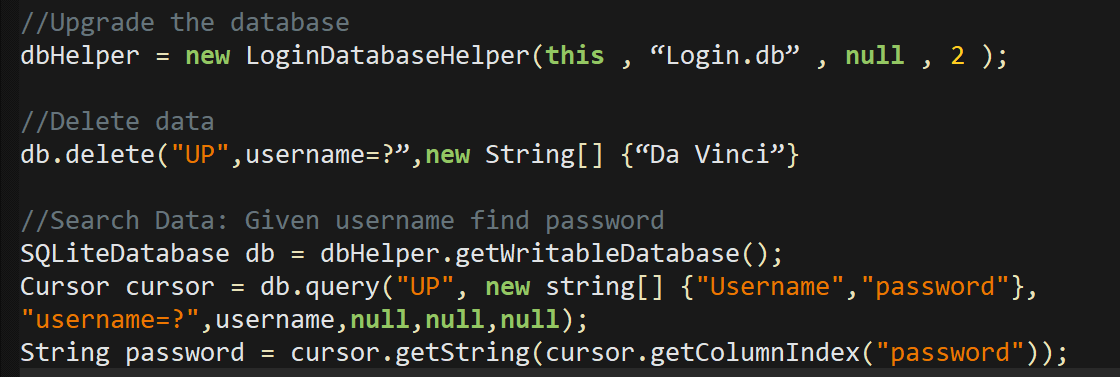 Build the Trees
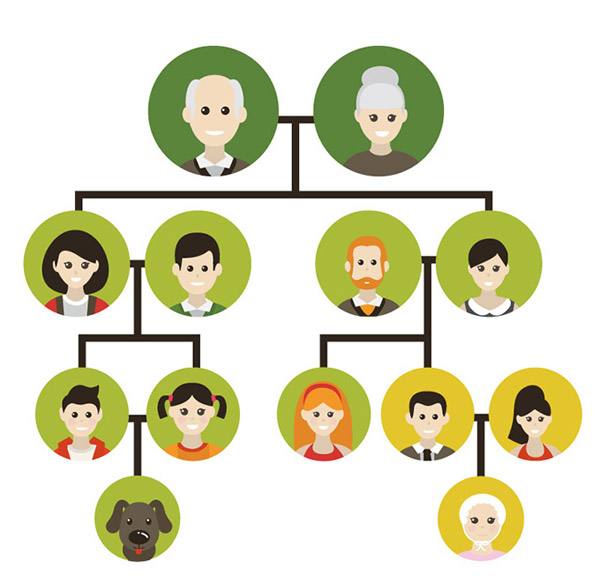 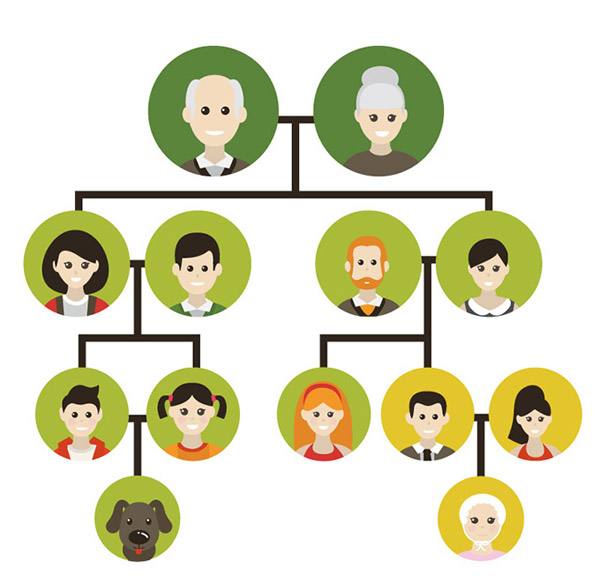 Tree 1
Tree 2
Tree 3
[Speaker Notes: The last feature is connect several pieces, which I mentioned before. Here is 3 different trees, but they have some common parts.]
Build the Trees
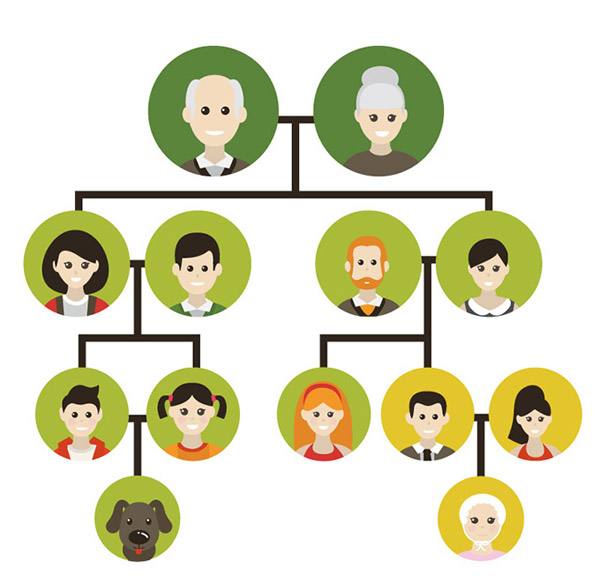 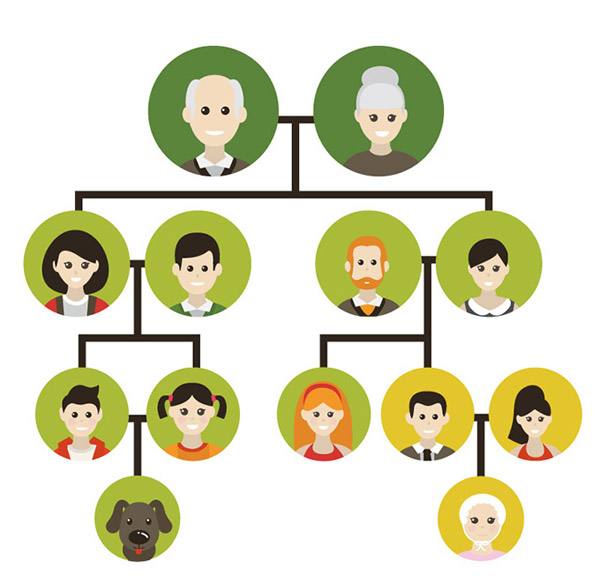 Tree 1
Tree 2
Tree 3
DPS
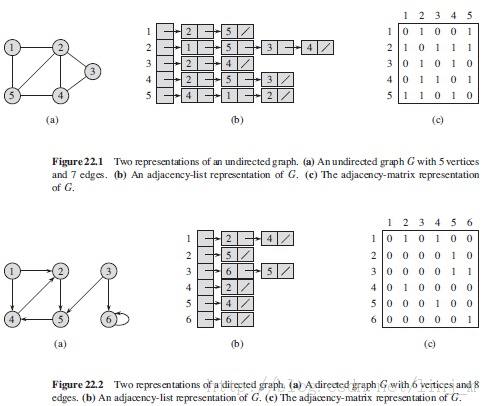 [Speaker Notes: After DPS and other necessary processing --]
Finally
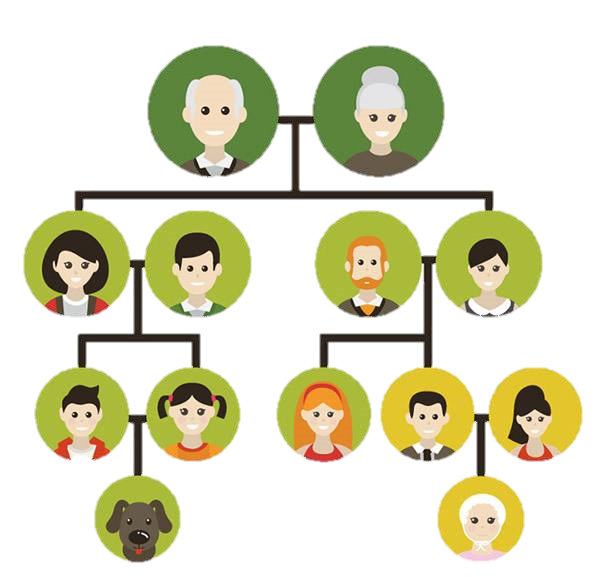 Whole Tree
[Speaker Notes: We got the whole tree – you may ask why there is a dog? Well, we all know the marriage of close relatives often leads something wrong -- This time it’s the poor dog by accident.]
Thank You
[Speaker Notes: That’s all, thank you.]